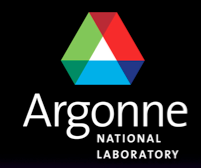 Array Trigger for CTA-US MSTs
John Anderson
Karen Byrum
Gary Drake
Frank Krennrich
Amanda Weinstein
Feb. 25 2012                          CTA-US Meeting, SLAC                           Frank Krennrich
[Speaker Notes: The focus of my talk is on detection techniques of relativistic cosmic particles.
 Cosmic particles include cosmic rays (p, He, … heavier nuclei), cosmic ray electrons/positrons, gamma rays & neutrinos.
 These particles are scientifically linked through their production processes in astrophysical environments either through acceleration, particle decay and annihilation processes.
   and may also hold clues about the origin of dark matter.  
 The origin of cosmic particles in one of the big questions in physics/astrophysics: 2012 marks the 100 centennial of their discovery by Victor Hess in 1912.   
 These particles cover a wide range in energy, a wide range in fluxes, and thus require an arsenal of detection techniques.
 These range from relatively small detectors as payloads on balloons, space based instruments all the way to detectors at ground that use the Earth’s
   atmosphere as a major component of the detector (calorimeter)   Cherenkov light  & fluorescent light produced by large air showers.]
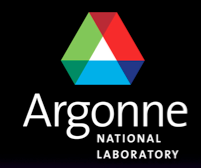 Purpose and Concept of the Array Trigger
 Layout and Implementation.
 Specifications and Interfaces.
 Technology.
Feb. 25 2012                          CTA-US Meeting, SLAC                           Frank Krennrich
[Speaker Notes: First I will provide you with a flavor of the experimental challenges and some of the science motivations for going after cosmic particles.
Then I will discuss a selection of detectors and instrumentation used, followed by some of the discoveries with these telescopes.
Finally, I will tell you about the plans for next generation observatories that are currently in the planning stages.
(This is maybe a good time to start paying attention, as these are also relevant for future job seekers in  HEP instrumentations.)]
Cosmic-Ray Shield
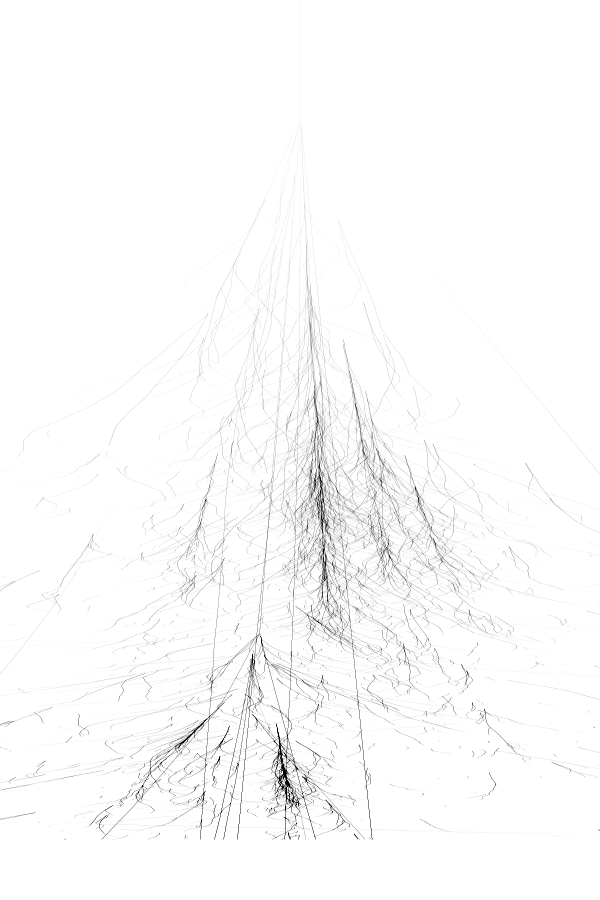 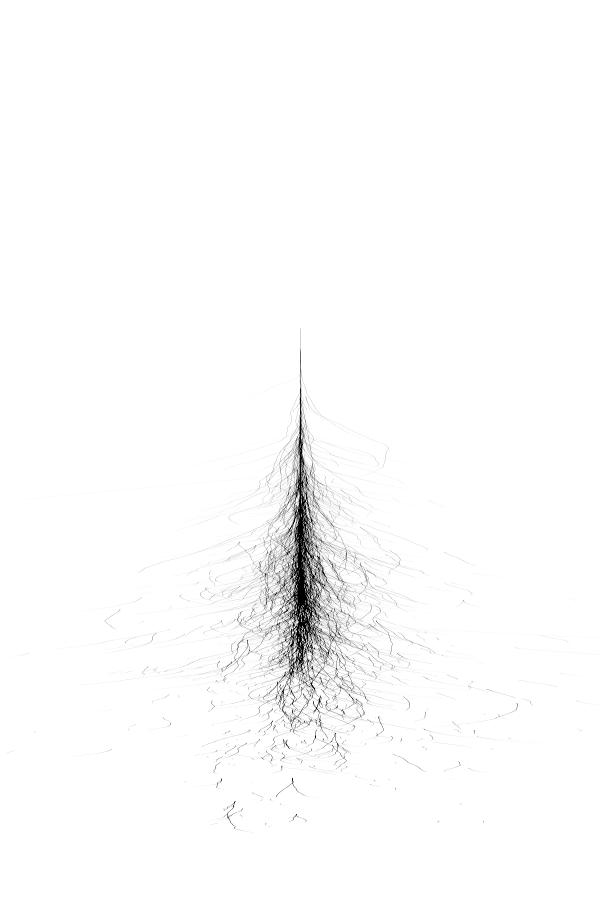 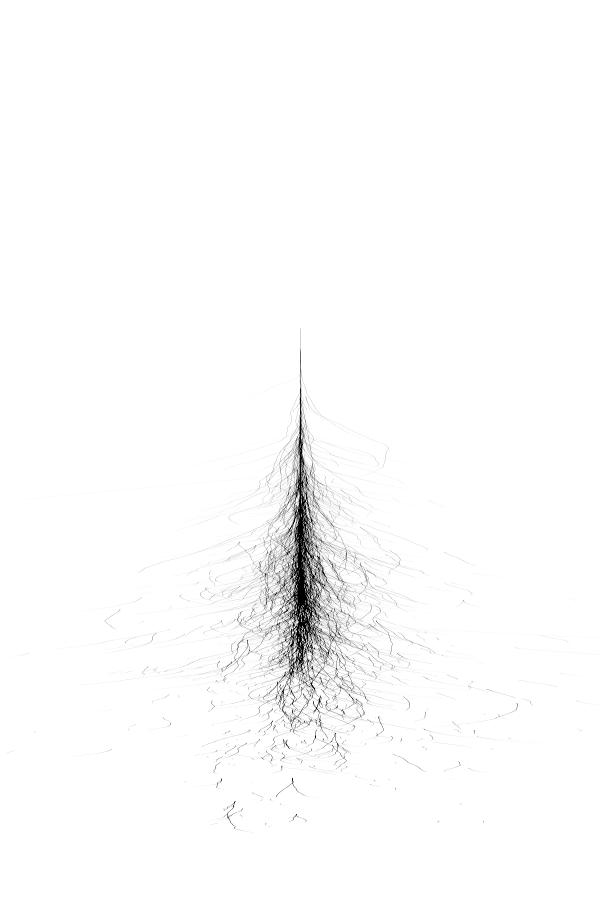 proton
-ray
di
Cosmic-Ray Shield
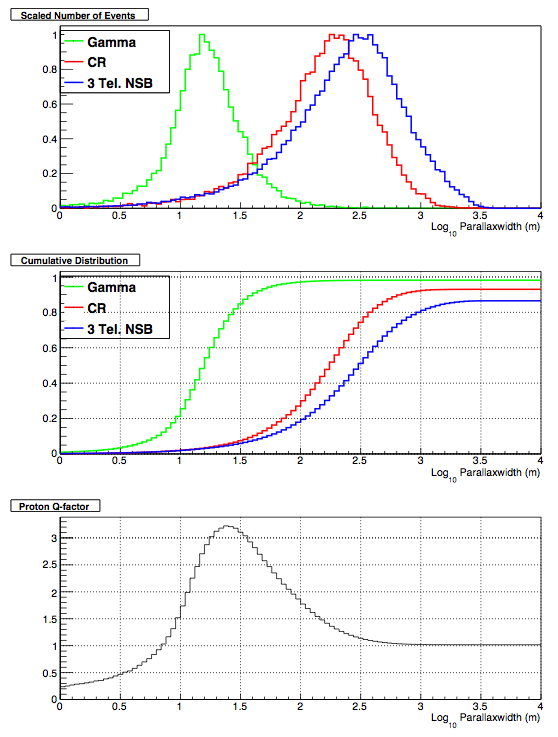 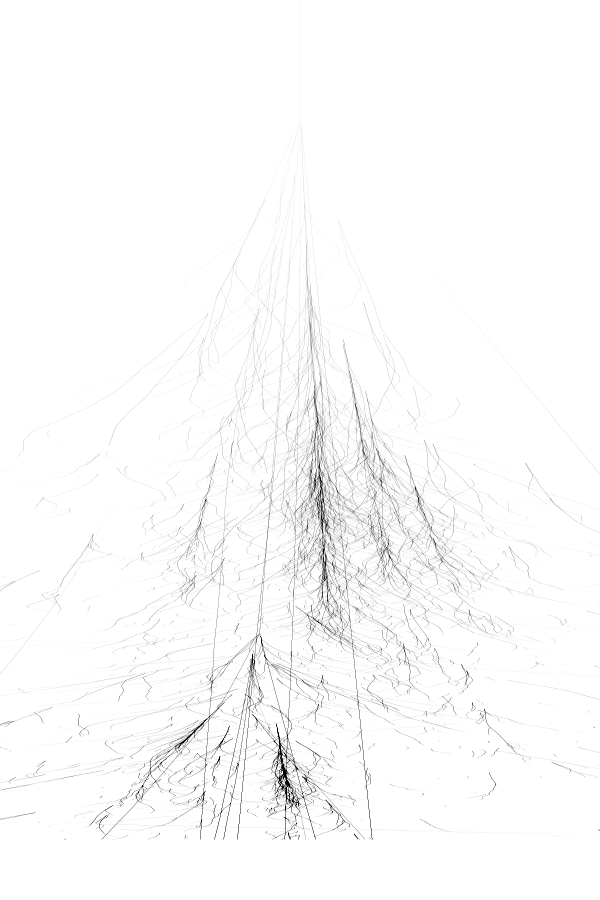 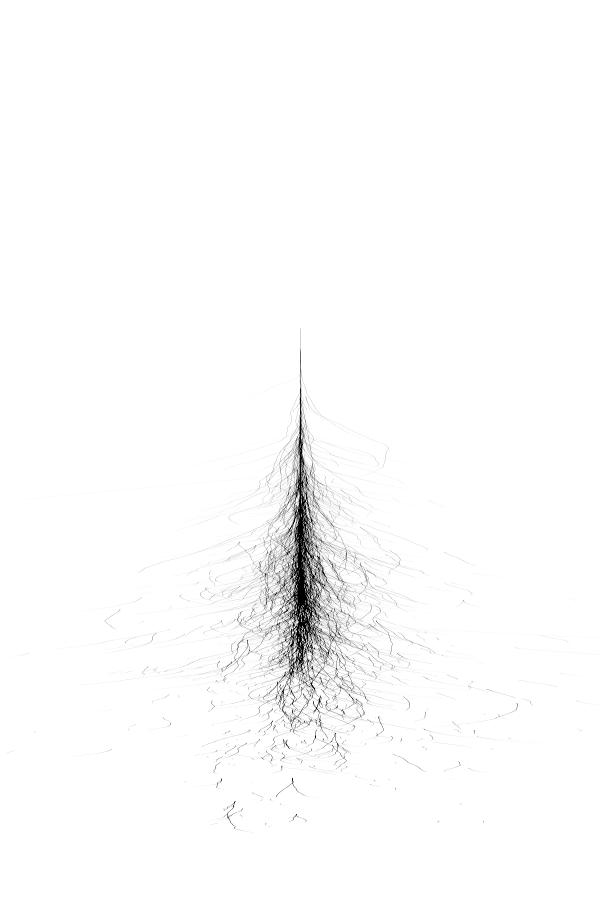 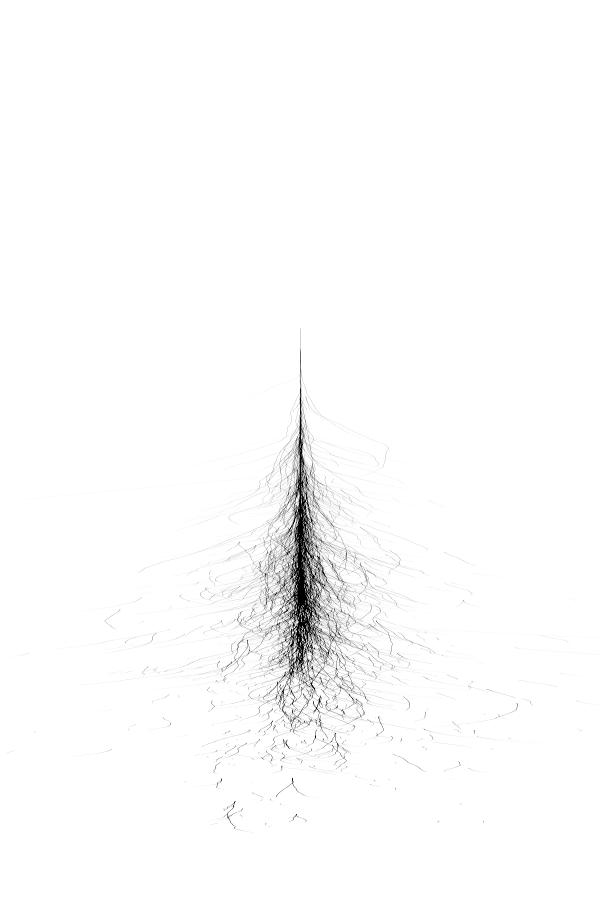 proton
Cut
-ray
di
Credit: M. Schroedter
Cosmic-Ray Shield
- 36 telescope array
- FoV = 8 deg.
- analysis based on trigger map
 

Proton rejection ~ 90%
g-ray acceptance ~ 90%
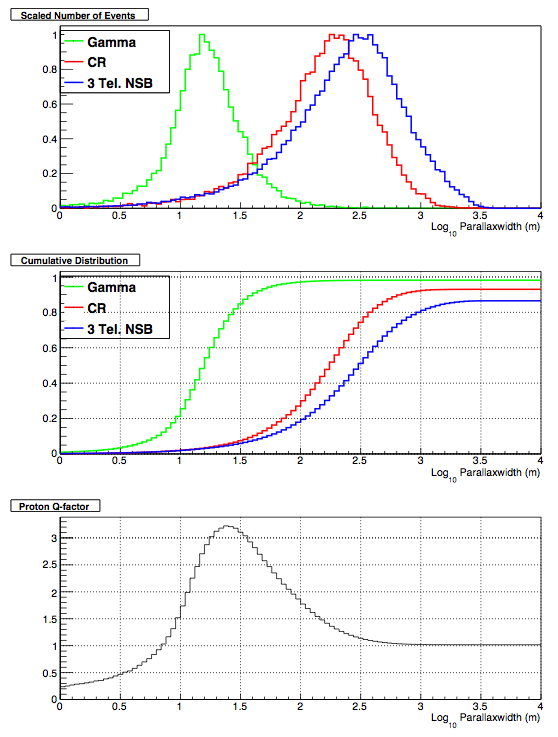 Cut
Conclusion:
An order of magnitude cosmic-ray rate reduction at the hardware trigger level, while keeping 90% of g-rays, makes for an attractive option to deal with dead time & data rates!
Array Trigger: Do we need it?
depends on:
   - dead time of readout system
   - success of other techniques to reduce data
           partial readout (Colibri)
           zero suppression
           data (pulse shape) fitting
           compression techniques

But may not be sufficient or undesirable:
   - factor of 10 suppression at the trigger level (soft cut) will alleviate
     dead time problems, minimally affect calibration data and may allow
     a more complete recording of g-ray events.
   - allow to use large effective area of MST array at low energies, thus
     provide synergies with LST array (50 – 200 GeV). 
   - bright regions of sky may cause large telescope rate fluctuations
   - yet allow pre-scaling and pass-through of muons.
   - allow in-situ performance tests of individual cameras (Amanda’s talk)
Array Trigger Concept: strawman
possible MST array
 spacing d = 150 m
 each telescope is
  part of a sub-array 
  of 9 telescopes
 each telescope
  decides on its own 
  to issue a trigger 
 considers trigger 
  information from its
  neighbors!
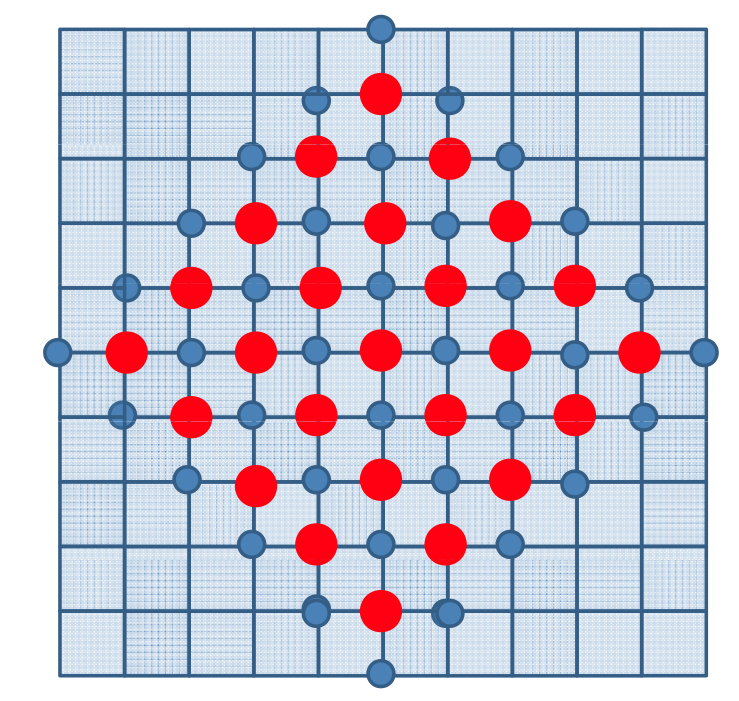 <telescope multiplicity> ≈ 5
Array Trigger Concept
Latency Dt:
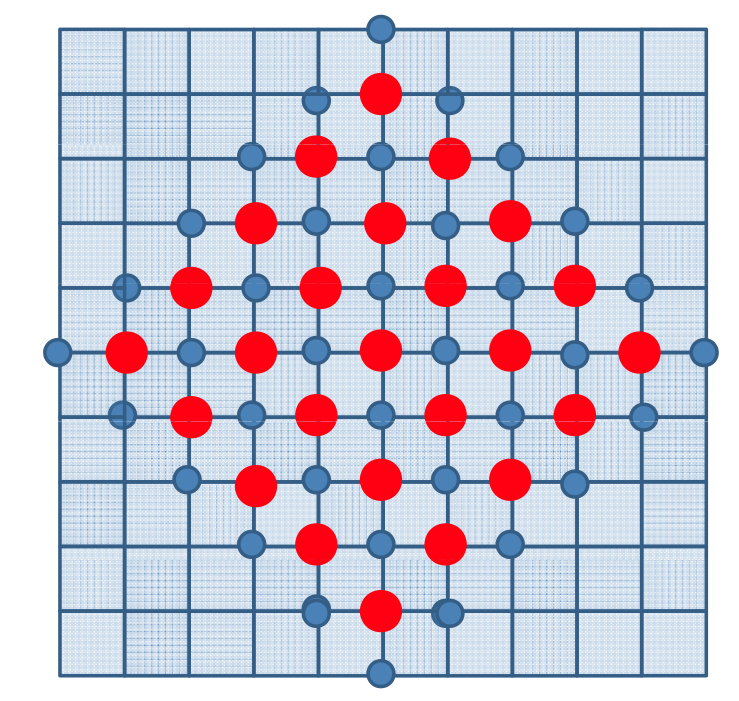 Assumption: horizontal shower
Array Trigger Concept
L4
Camera
Coincidence
with at least N-neighbor
telescopes
L3
L1.5
L2
Time Stamps
Corrected 
(up to 9 tel.)
Image Data
Pixel Data
Data  
  collector
 timing 
  corrections
- n-fold
  coincidence
  of neighbor
  pixels
- Pattern 
  Trigger
 Image   
  calculations
L2’
Time Stamp
Disc.
L5
Initiate
analysis
Time Stamp
Clock Distrib.
Clock Distrib.
Image Data
stereo analysis
e.g.,  parallaxwidth
  calculation
Image Data
Interface with
camera
backplane
Time Stamp
Clock Distrib.
Telescopes
Feb. 25 2012                          CTA-US Meeting, SLAC                           Frank Krennrich
Array Trigger Implementation
Modular camera concept
Trigger sub-field
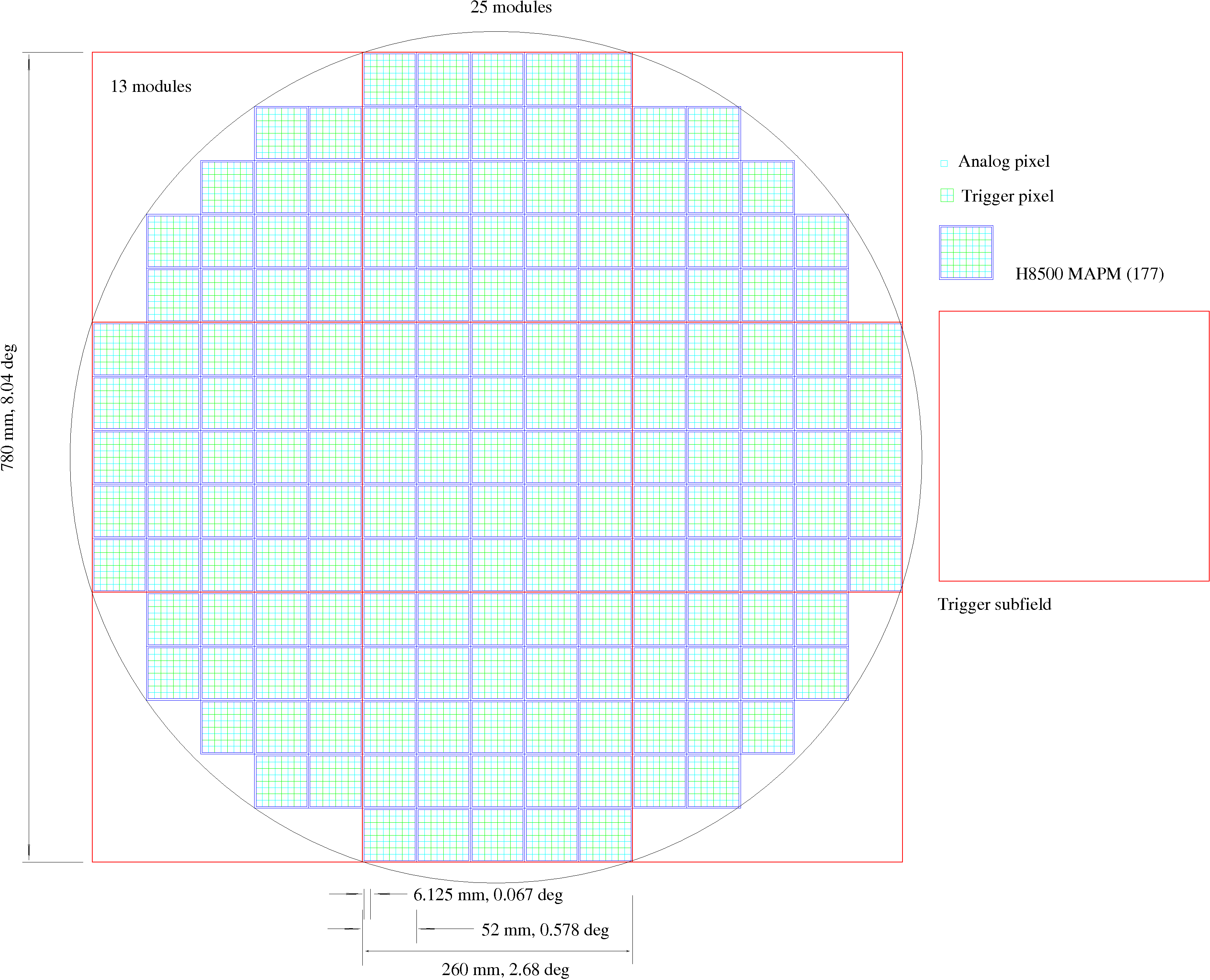 NEIGHBOR
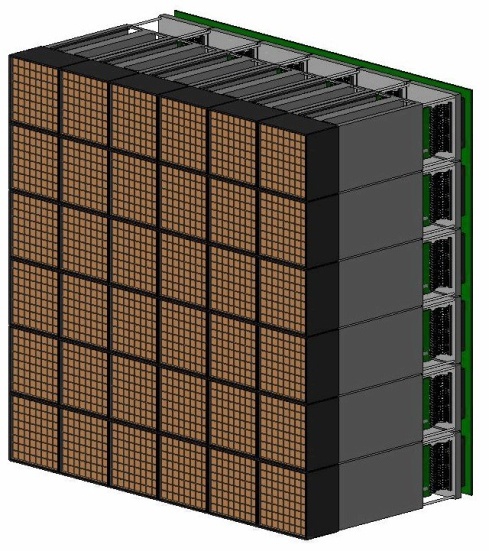 DATA 
(MOMENTS)
NEIGHBOR
Array Trigger
L2
TRIG
BACKPLANE Sect. 1
NEIGHBOR
READ
DATA
TRIG
CLK
L1.5
CLK
NEIGHBOR
8 deg / 80cm / 11328 pixels
0.067 deg/pixel (4 arcmin)
177 MAPMTs / camera
…
approx. 12k pixels
 Target ASIC with 1 Gsps
 memory depth 16 msec
 maximum readout rate 10 kHz
 single telescope trigger rate < 10 MHz
Array trigger module
Feb. 25 2012                          CTA-US Meeting, SLAC                           Frank Krennrich
Array Trigger Implementation
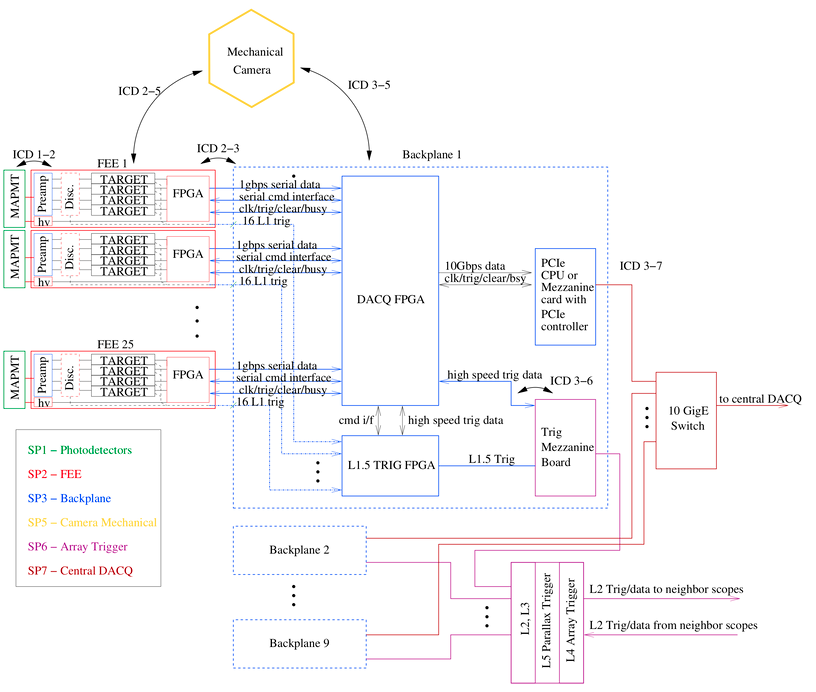 Credit: Jim Buckley
Array Trigger Implementation
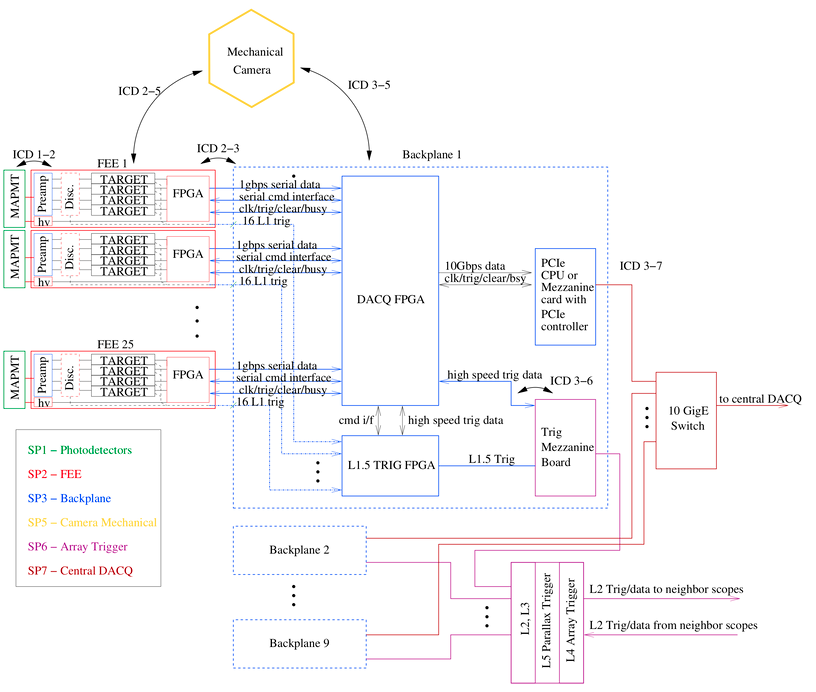 DACQ FPGA
TRIG 
Mezzanine
Board
L1.5 
TRIG FPGA
L4
Array 
coincidence
L2 
Camera
Pattern 
trigger
& image 
parameters
L3 
Data collector
T-corrections
L5
Stereo 
Analysis
Array Trigger Implementation
Backplane
DACQ FPGA
ARRAY TRIGGER
TRIG 
Mezzanine
Board
L1.5 
TRIG FPGA
L1.5 TRIG Info
T-stamp
Pixel #
Camera/
Array
Trigger
L1.5 TRIG Info
L2 Test data
L4
Array 
coincidence
L2 
Camera
Pattern 
trigger
& image 
parameters
L2 TRIG data
L3 
Data 
collector
T-correct.
L5
Stereo 
Analysis
L2 TRIG data tel. n
Basic Architecture
array trigger module
L1.5
Tel. …
L1.5
L1.5
L4
L1.5
L2
L3
L1.5
L1.5
L5
L1.5
L1.5
L1.5
L4 & L5 occupy hub
positions while the L3
occupies payload positions
of a dual-star ATCA backplane.
Links via high speed serial, e.g.,
Gbit Ethernet.
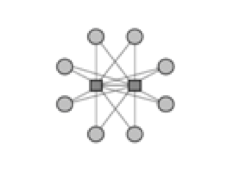 L1 Discriminator
L1.5 Coincidence of 
     discriminator bits
L2 moments calculation
L3 Data collector/t-corrections
L4 Pattern/Multiplicity
L5 Parallax of sub-array
Array Trigger Hardware
Advanced Telecommunications Computing Architecture.
 used in LTE/4G wireless infrastructure, 3G, radio Network,      
  datacenter/network operations, …
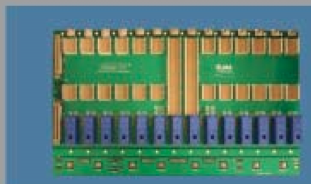 Processor Blades
Storage Blade
Backplane:
     - bus architecture: dual star, full mesh, …
     - redundant power connections

Power:
     - dual redundant PEM modules
     - hot-swappable through Intelligent 
       platform manager controller

Fabrics:
     - Gbit Ethernet, PCI Express, …
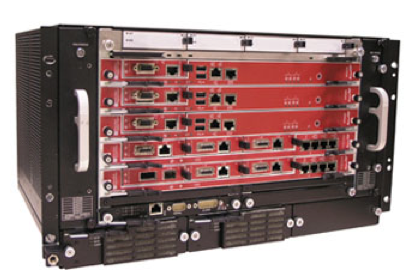 Switch Blade
Feb. 25 2012                          CTA-US Meeting, SLAC                           Frank Krennrich
Array Trigger Interfaces
clock distribution across array: 
              - L1.5 – L2 – L3 (digital L4, L5)
              - precision
              - calibration procedures
trigger testing procedures: 
               - L1.5  L2  L3  L4  L5 
               - injection of test patterns locally and across array
               - parasitic tests of L2 (physics data)
communications protocol:
               - L1.5 – mezzanine card – L2  – L3
               - coordinate with CTA-EU MST cameras
Camera segmentation:
               - deal with boundaries
               - simulate
DACQ:
               - array trigger info: tel. ids, time stamps (tel. ids), trigger maps (tel. ids), …
  
Telescope mechanical:
               - optical fiber paths